WATER (borehole) dillution
N.B: Protein content will differ between CRAL, CRPL, CINT. Maybe consider a nutrient index
Protein feed production 
e.g. soybean meal
YEAST and enzymes
Packaging (cork, plastic cover, labels, carton)
Bottles production and transport to distillery
Grains
water
Botanicals foraged (sugar kelp, sand-dune berries)
Diesel - field operations (soil tillage, harrowing, sowing, harvesting)
Agro-chemicals
NPK application
Compost (1/year)
Blueberry and Juniper ( produced on estate)
Treatment 1 (boiling grains)
FEEDMILL
Energy (electrical, thermal, fossil fuel)
Milled and Mached
Drying process (if applicable)
NH3, N2O
Peas (crop rotation legume)
Winter Wheat (crop rotation without legume)
Boiling
Refrigeration
neutral spirit fermentation and distillation (3 distillations)
Gin distillation (2-3 distillations)
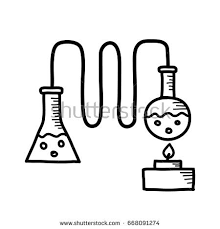 Distiller grain/Nutrients extractions
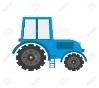 DISTILLERY SYSTEM
P & N leaching
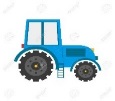 GRAINS
Other ingredients (cereals, fishmeal, soy, poultry)
Aging in cask?
Harvest
Electricity/heat
Agriculturefeed production
Bottling
Co products bio-residuals
water
Solid Waste
Waste Water (spent lees)
Packaging
Fugitive emission (from refrigeration)
Yeast
DDGS
lubricant
FARM SYSTEM
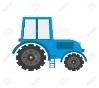 Landfills/Compost/Biorefinery/inceniration
Wastewater treatment
Allocate off
Process flow	By products	Potential re-use and substitution	
Emissions (vapour, GHGs etc) 			
Transport
Leaching (this should be emphasised in agricultural system susceptible to high precipitation such as Scotland)
Energy (heat/electricity etc)
Distribution
outputs
Inputs and actions
Agricultural and aquaculture feed